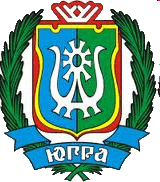 ХАНТЫ- МАНСИЙСКОМУ
  АВТОНОМНОМУ ОКРУГУ 
80 лет
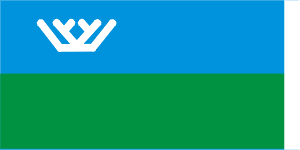 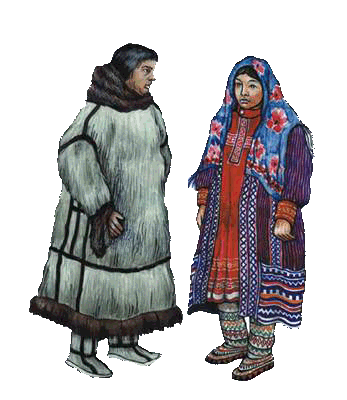 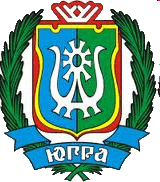 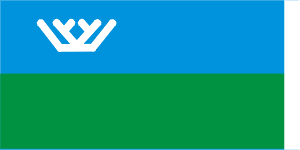 ХАНТЫ- МАНСИЙСКОМУ
  АВТОНОМНОМУ ОКРУГУ 
80 лет
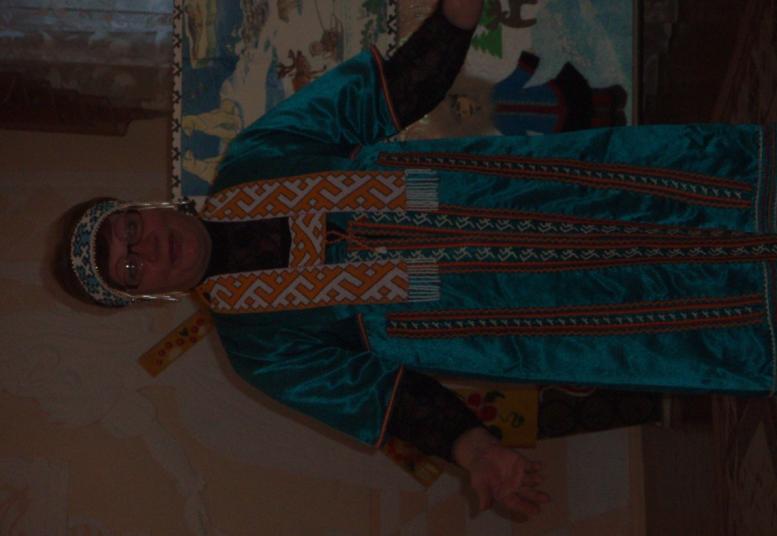 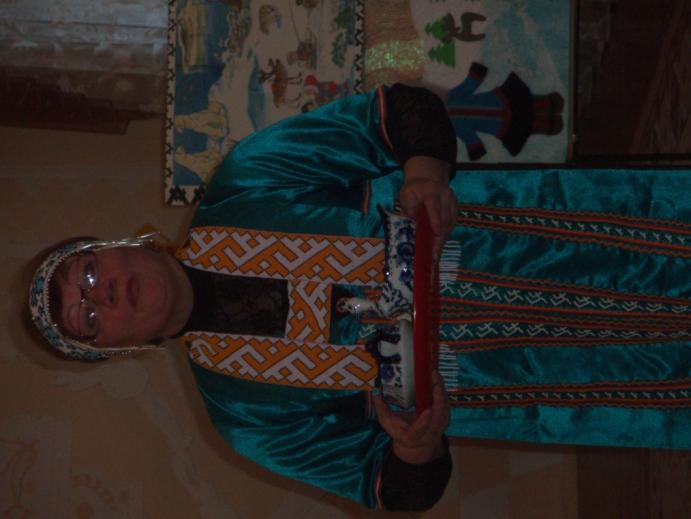 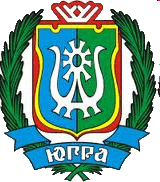 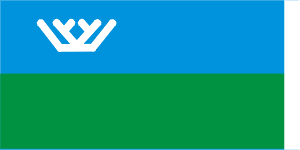 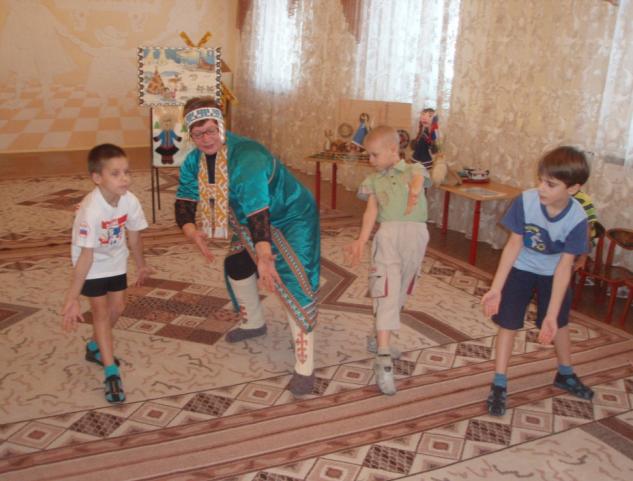 ХАНТЫ- МАНСИЙСКОМУ
  АВТОНОМНОМУ ОКРУГУ 
80 лет
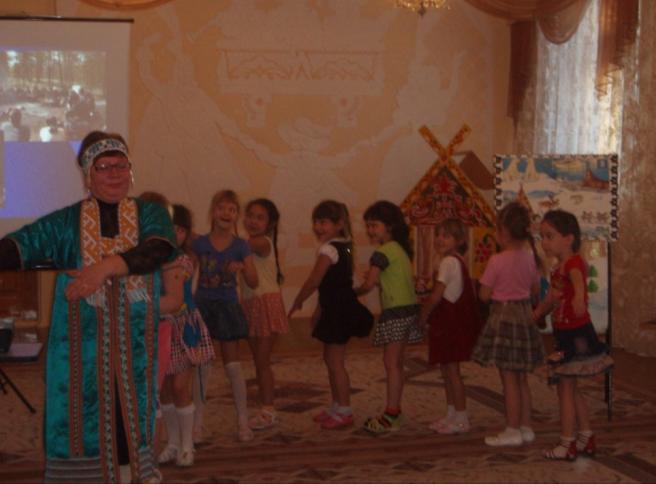 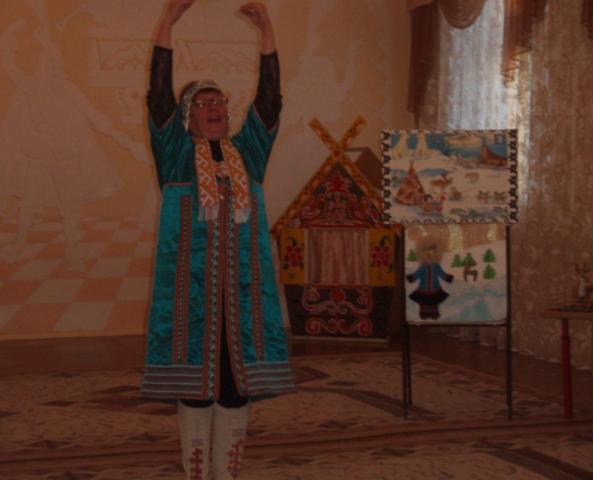 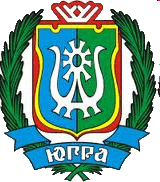 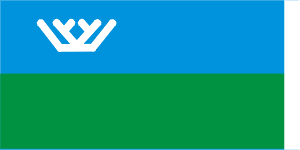 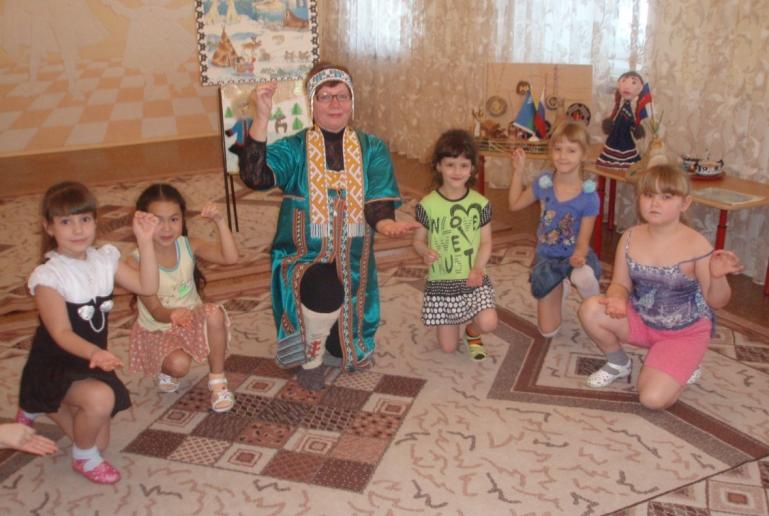 ХАНТЫ- МАНСИЙСКОМУ
  АВТОНОМНОМУ ОКРУГУ 
80 лет
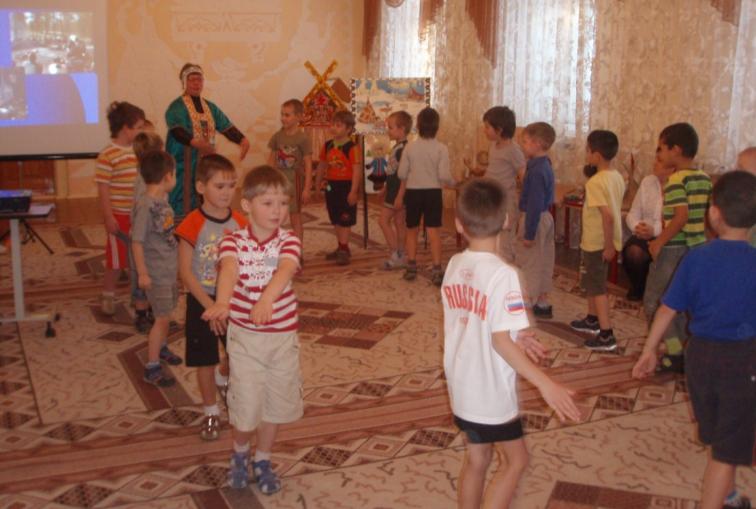 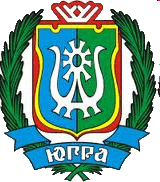 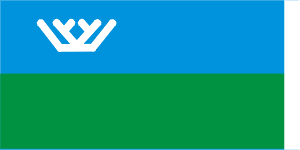 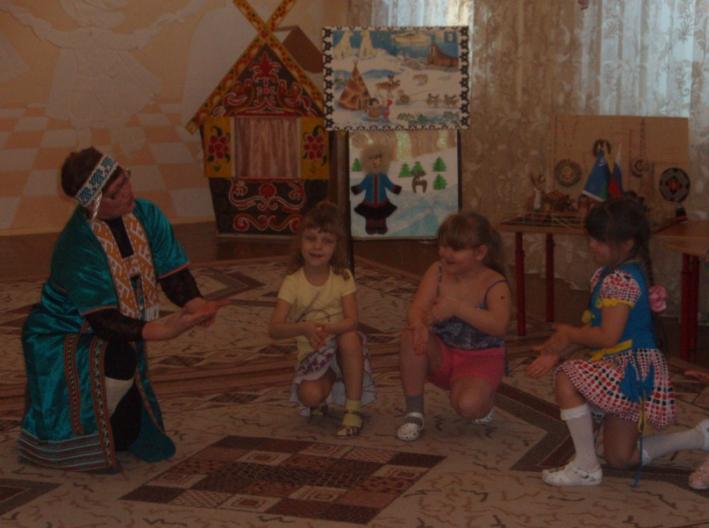 ХАНТЫ- МАНСИЙСКОМУ
  АВТОНОМНОМУ ОКРУГУ 
80 лет
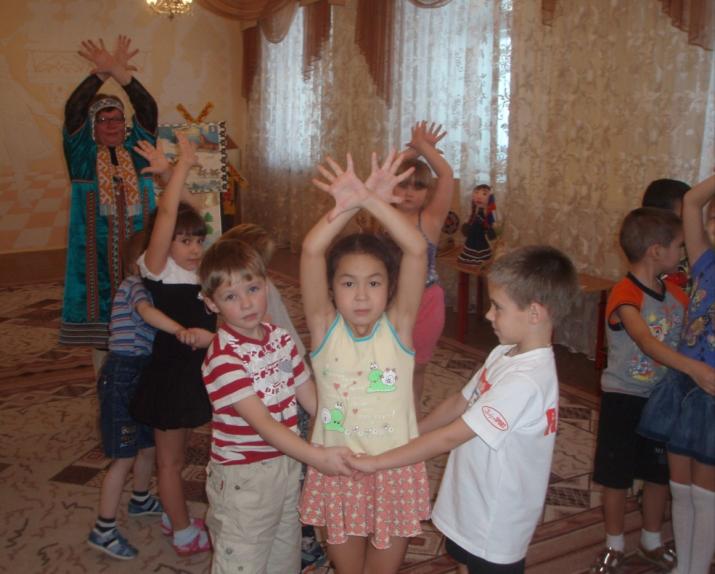 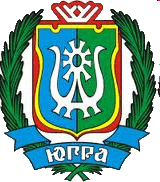 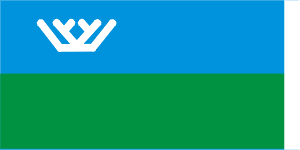 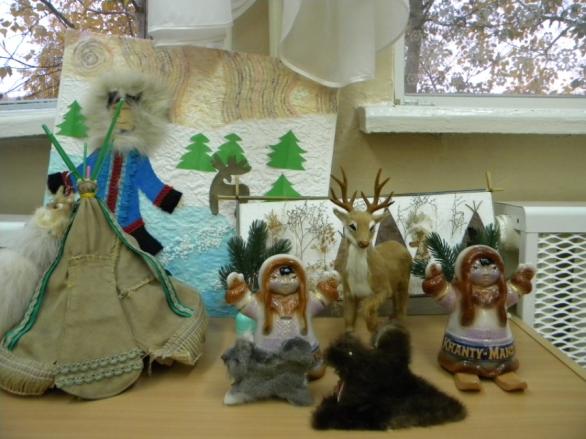 ХАНТЫ- МАНСИЙСКОМУ
  АВТОНОМНОМУ ОКРУГУ 
80 лет
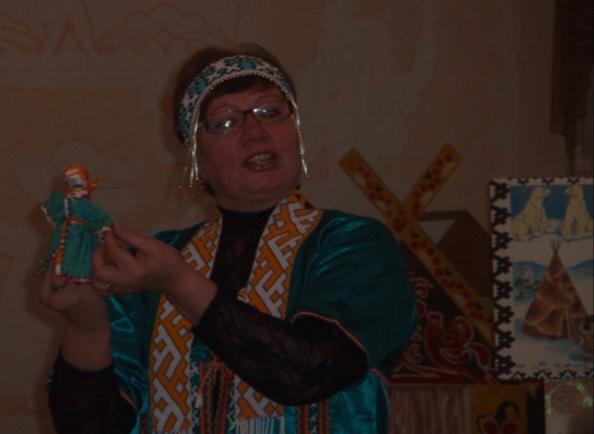 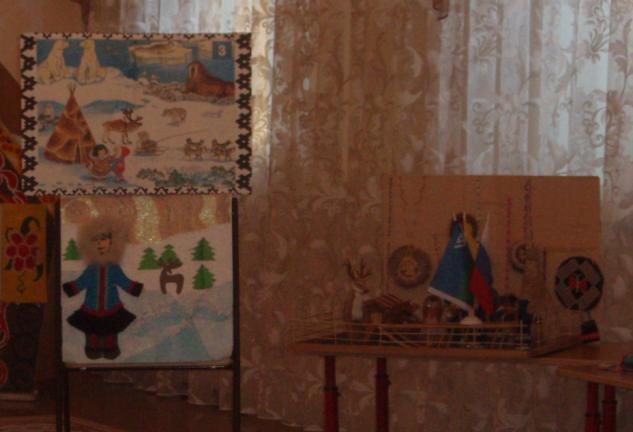 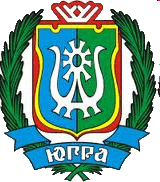 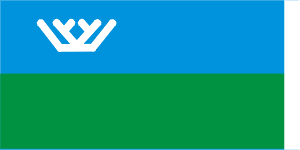 ХАНТЫ- МАНСИЙСКОМУ
  АВТОНОМНОМУ ОКРУГУ 
80 лет
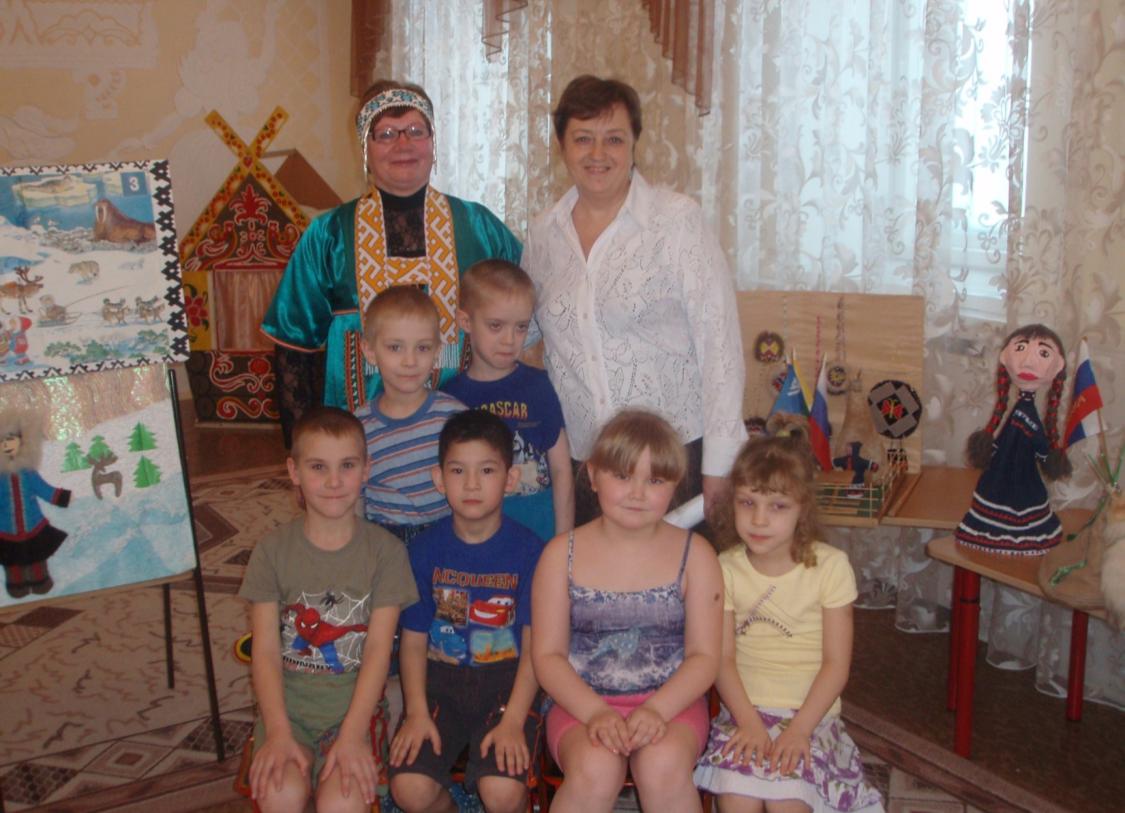 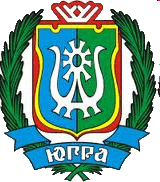 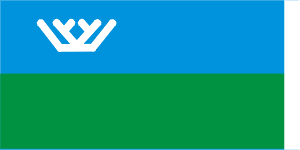 ХАНТЫ- МАНСИЙСКОМУ
  АВТОНОМНОМУ ОКРУГУ 
80 лет
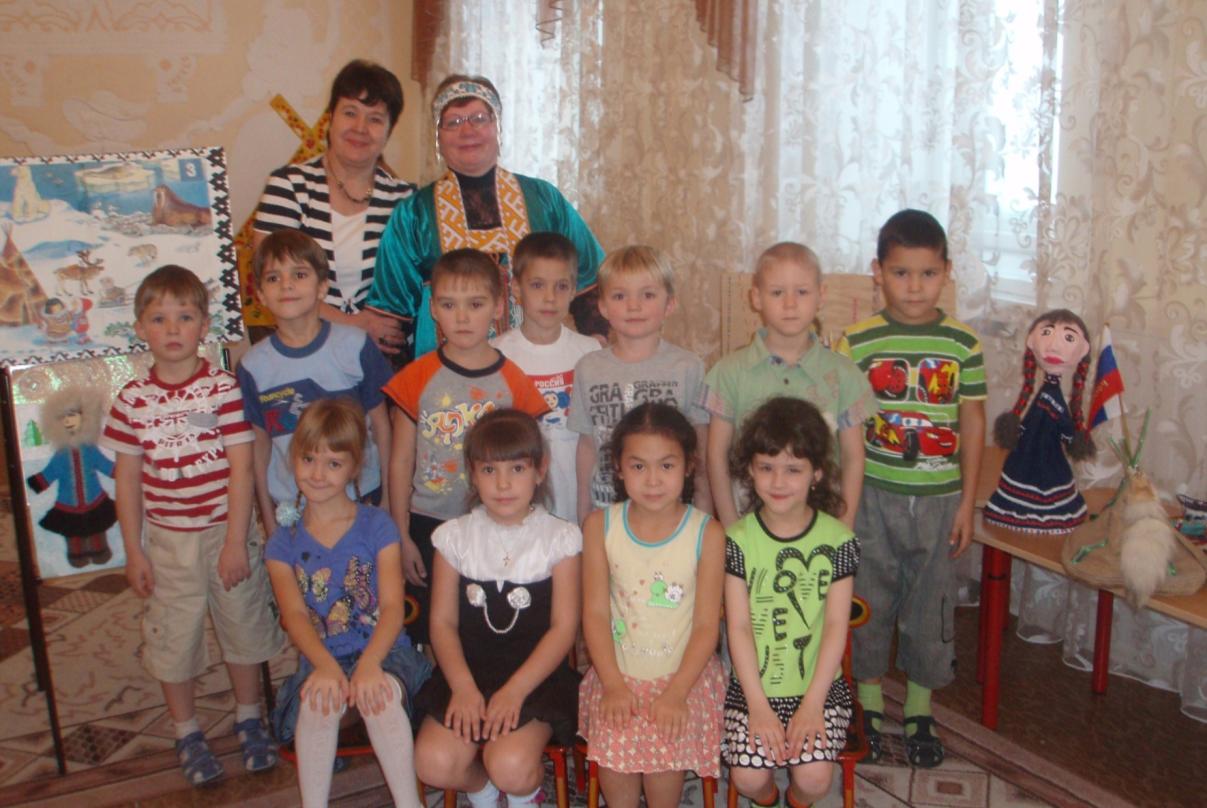